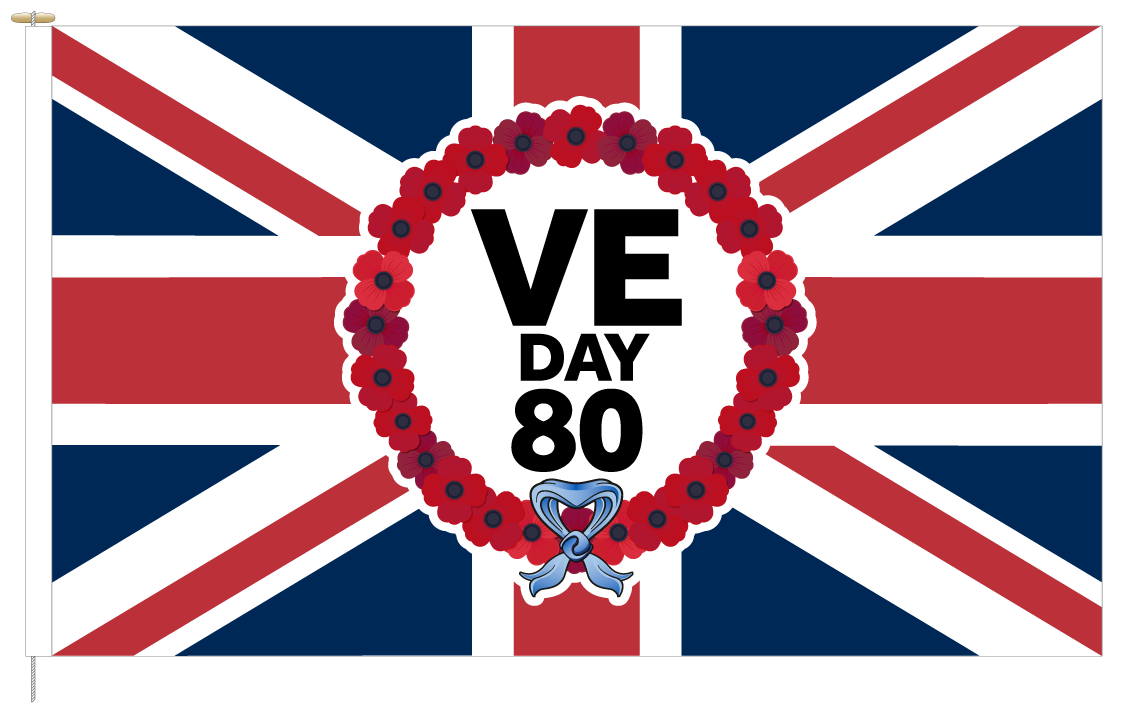 The Chelsfield Preschool and Nursery Newsletter May  2025
Theme for May- Dinosaurs/Safari
We will be looking at-
Naming Dinosaurs
Finding Fossils
On the Safari
We will be celebrating-
Vesak
Walk to school week
We will be growing Runner beans.
The Children will be making Dinosaur cornflake nests and Fossil cookies.
Thursday 8th May-The Children will be having a celebration tea party for V E Day. Please if you wish, bring your child to Preschool wearing Red, White Or Blue.

Dates For your Diary
 Preschoolers-
Friday 23rd May- Last day of term
Half term week Monday 26th May until Friday 30th May
Bank holiday dates-Monday 5th May, Monday 26th May
Nursery closed to all children
Preschool children to return Monday 2nd June, Summer term finishes for Preschool Children on Friday 18th July.
Please be aware that all funding will cease on this date for all children. If you require days after this period, they will be fully chargeable.

Warm Weather notices 
As the weather begins to change, for all children who bring along a packed lunch, please ensure you provide an icepack inside their lunch bag.
On hot days please provide a named hat and light weight jacket.
We appear to have many bottles which are not named, please remember to name your child’s bottle if you are replacing it with a new one.

Parenting classes are being provided by the Bromley inclusion team, please look out for the posters on the main door.
Emergency contacts
We do not appear to have received many  emergency contacts as requested, if you have not provided a third, please do so as soon as possible.

Gentle reminders
No shoelaces, open toe sandals, skinny jeans, dresses or skirts, please also be aware that vests with poppers are not ideal, if possible, can children wear vests minus these please.

Please remember to regularly check your child's bag and replace any items used. Ensure sufficient supplies are provided and nappies replaced on a daily basis.

For all children with long hair, please ensure that they have their hair up before arriving at Nursery

Please apply suncream before arrival and provide a named bottle to have at Nursery

Please ensure that booked times are adhered to. If children continuously arrive late, it can be disruptive for the children and our daily routine.

We have begun to plan for our school leaver celebrations.
Our leavers presentation will be on Thursday 17th July and our end of term party will be held on Friday 18th July.
Further information will follow shortly.
 
Please look at our new celebration part of our newsletter which will showcase what the children celebrate and learn every month
You can contact us on Phone - 01689853183 
 Email - Chelsfieldbrom@yahoo.co.uk
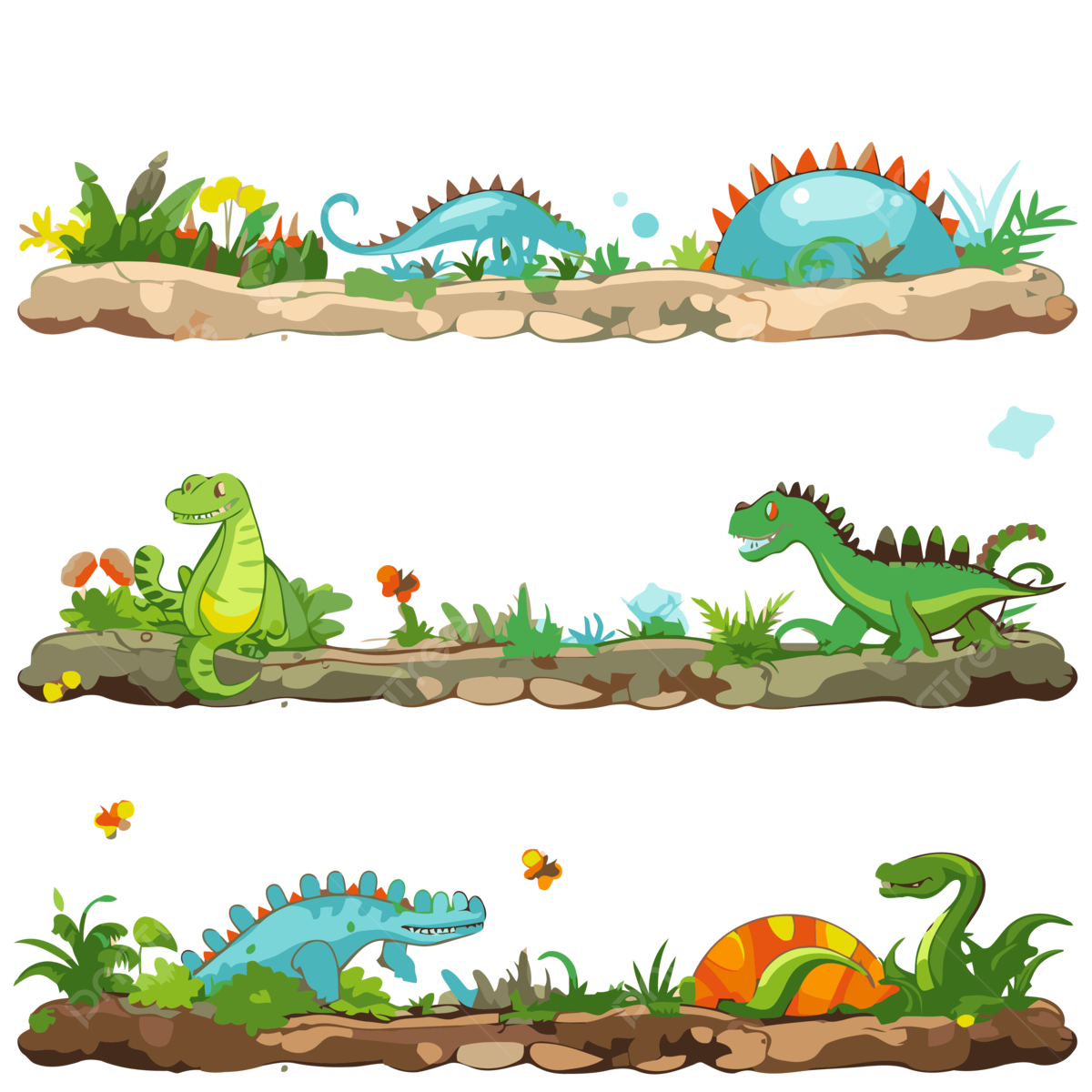 Celebration Page April 2025
The Children read traditional stories and created their own porridge for Goldilocks and made Hungry Caterpillar pictures .
Please enjoy a look at what the children learnt and celebrated during April 2025
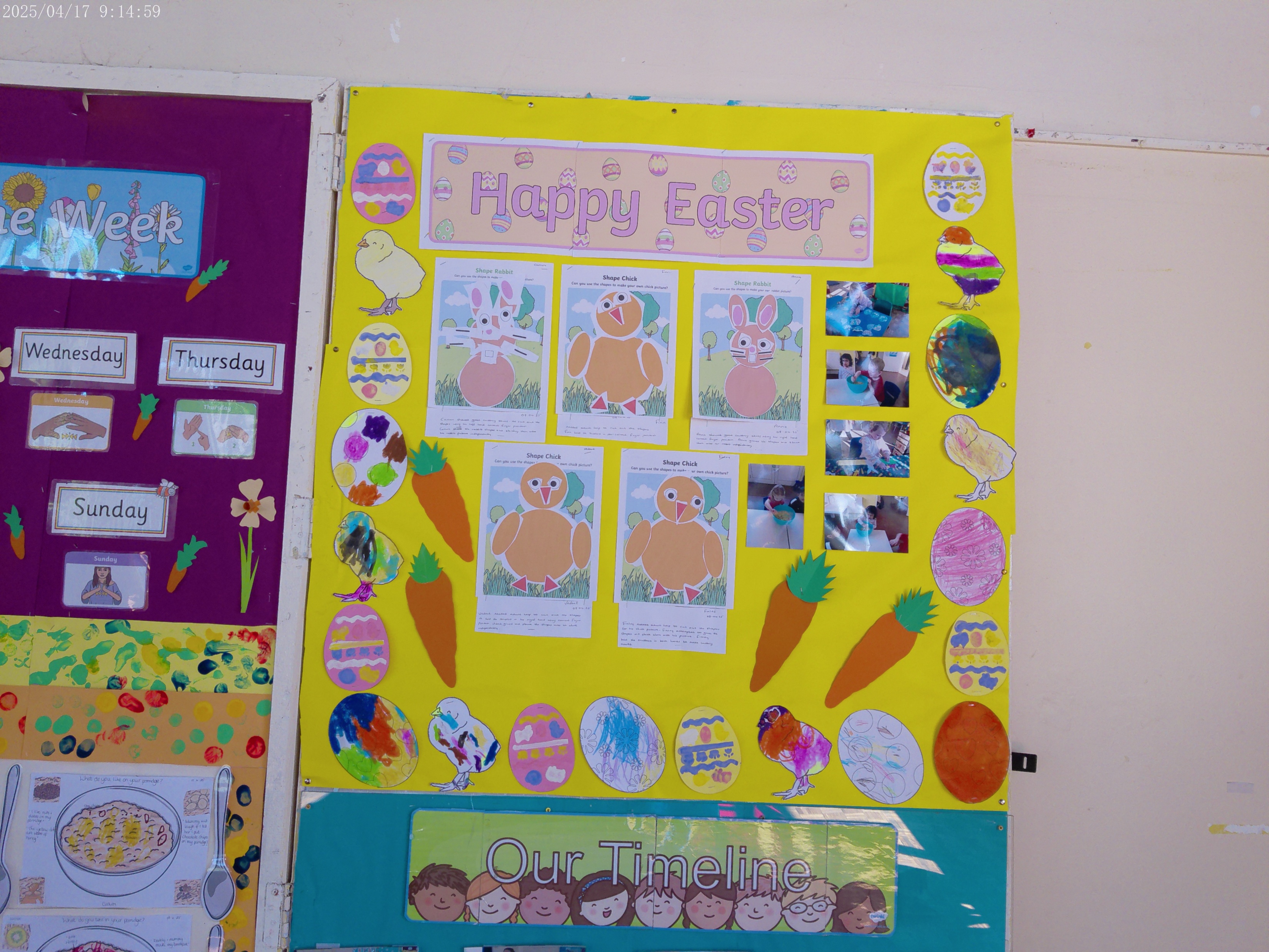 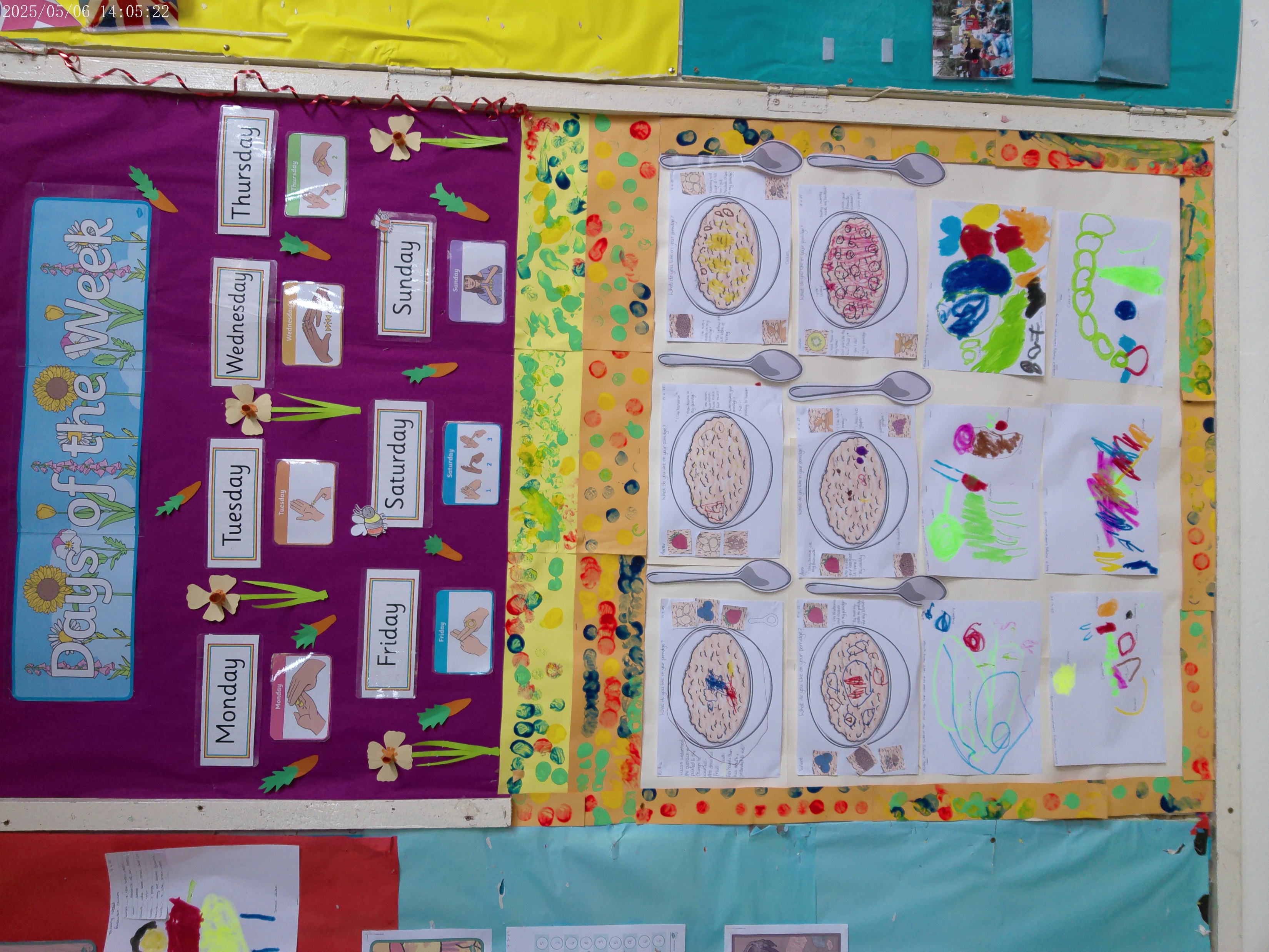 The Children created a picture using shapes to make an Easter chick.
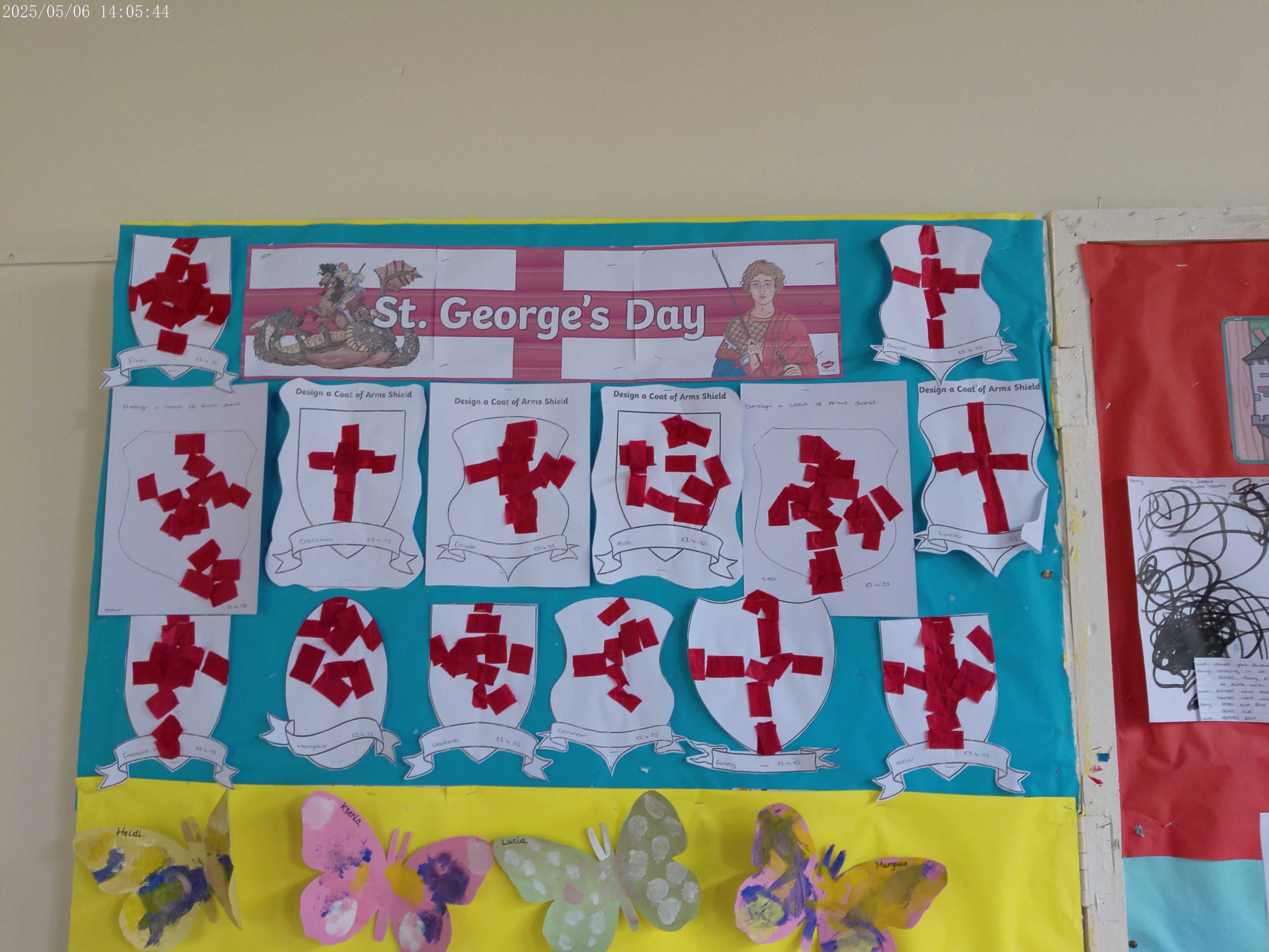 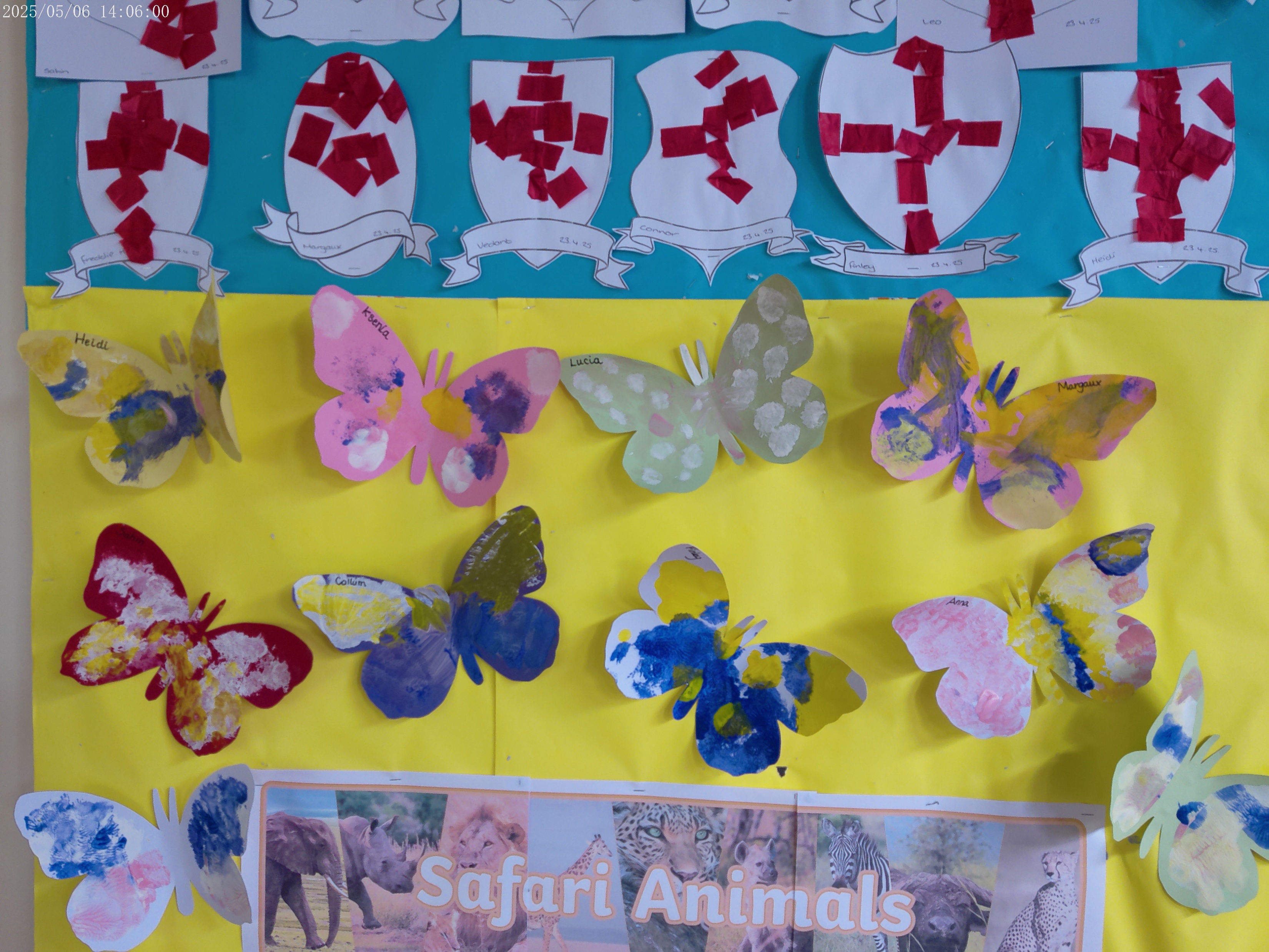 The Children Painted butterflies as part of learning about the life cycle of the caterpillar from the Very Hungry Caterpillar story.
The Children made 
a Sheild to help celebrate 
St George’s day.
You can contact us on Phone - 01689853183 
 Email - Chelsfieldbrom@yahoo.co.uk
The Chelsfield Preschool and Nursery Newsletter May 2025
You can contact us on; Phone- 01689853183 
 Email- Chelsfieldbrom@yahoo.co.uk
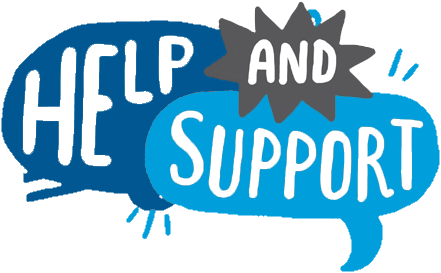 NSPCC Helpline
Phone: 0808 800 500
Email: help@nspcc.org,uk

National Domestic Abuse Helpline
Phone: 0808 2000 247
Website: www.nationaldahelpline.org.uk 

Bromley and Croydon Women’s Aid (BCWA)
Phone: 020 8313 9303
Email: info@bcwa.org.uk
Website: www.bcwa.org.uk
Bromley Fostering Team
Phone: 020 8461 7701
Email: fostering@bromley.gov.uk 

IASS Bromley 
Phone: 020 8461 7630
Email: iass@bromley.gov.uk
Local Family Centres

Blenheim Children and Family Centre
Email –BLENHEIMCFC@BROMLEY.GOV.UK
Phone – 01689 831193

Cotmandene Family Centre
Email – COTMANDENECFC@BROMLEY.GOV.UK
Phone – 0208 300 2548

Children and Family Centres offer a range of services to meet the needs of children under five and support their families.
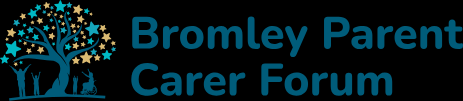 Bromley SEND parents have your say!

We are an independent group of parents and carers who work in partnership with education and health to influence the development of services provided for your child.

https://bromleypcf.co.uk/